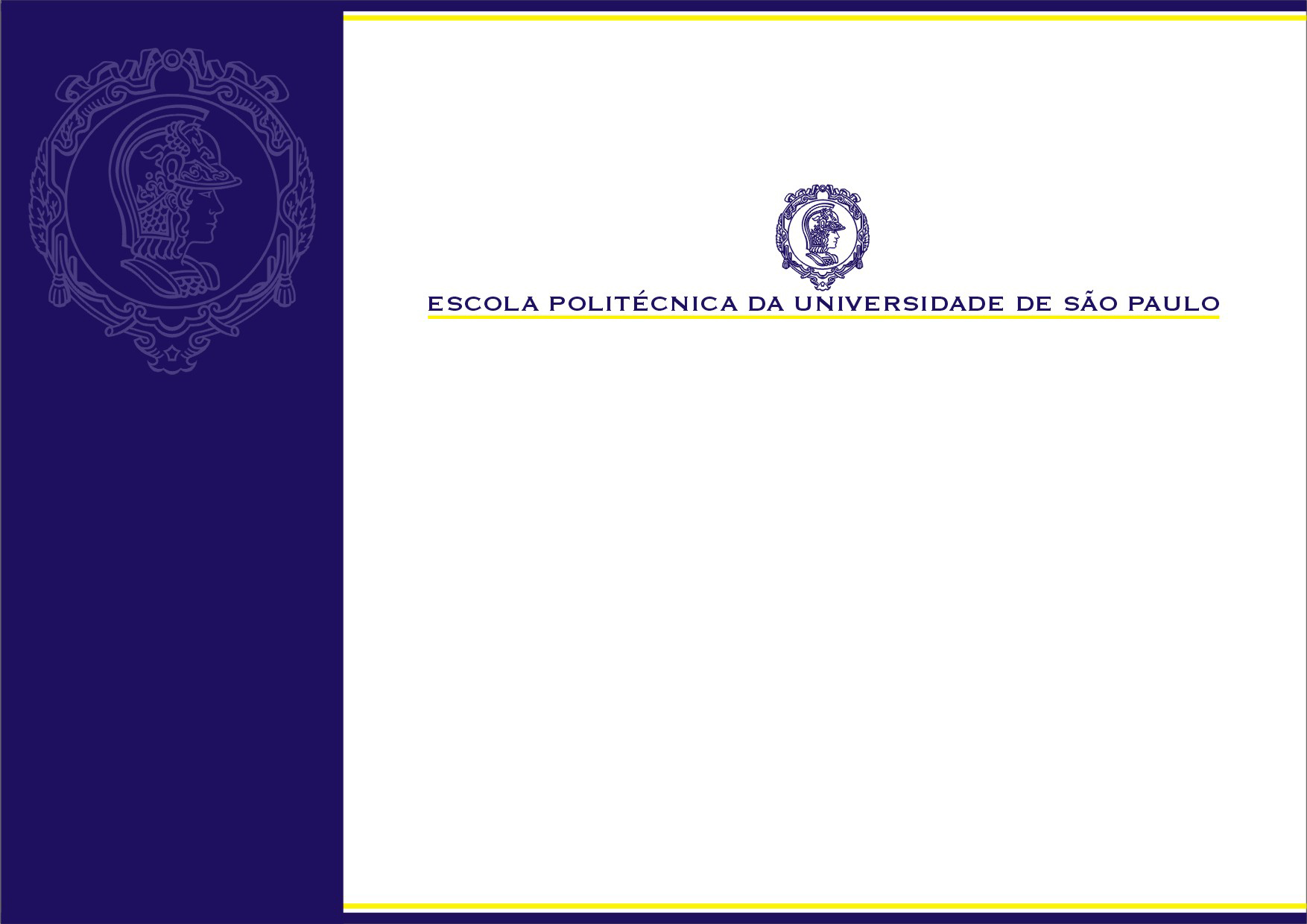 PME 3400-VIBRAÇÕES
Prof. Francisco E. B. Nigro
São Paulo, 05/05/2020
1
Vibrações Forçadas em Sistemas com 1 Grau de Liberdade
Excitação harmônica em sistema não amortecido
Equacionamento
Solução e discussão sobre o comportamento do sistema
Fator de amplificação
Ressonância
Batimento
2
Vibrações Forçadas em Sistemas com 1 Grau de Liberdade
Excitação por força harmônica em sistema com amortecimento viscoso
Equacionamento
Solução e discussão sobre o comportamento do sistema: solução da Equ. Dif. homogênea e solução particular
Fator de amplificação; valor na ressonância
Excitação por desbalanceamento rotativo
Equacionamento
Solução e discussão da solução particular (regime permanente)
Força transmitida pelo sistema e isolamento de vibrações
Excitado por força externa
Excitado por desbalanceamento rotativo
3
Vibrações Forçadas em Sistemas com 1 Grau de Liberdade
Força transmitida pelo sistema e isolamento de vibrações
Excitado por força externa
Transmissibilidade de força
Excitado por desbalanceamento rotativo 
Sistema com excitação por suporte oscilante
Equacionamento
Solução e discussão da solução particular
Transmissibilidade de deslocamento, velocidade, aceleração
Considerações sobre energia em sistemas vibratórios em regime permanente
Trabalho realizado pela força de excitação
Energia dissipada pelas forças viscosas
4
Obrigado pela Atenção
5